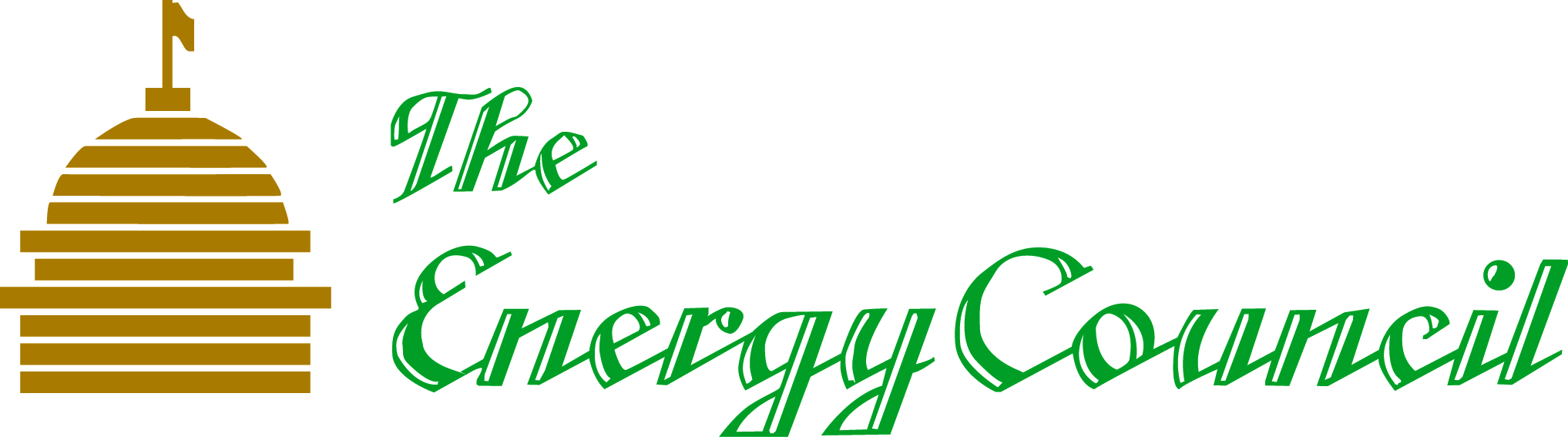 THANK YOU TO ALL OF OUR SPONSORS
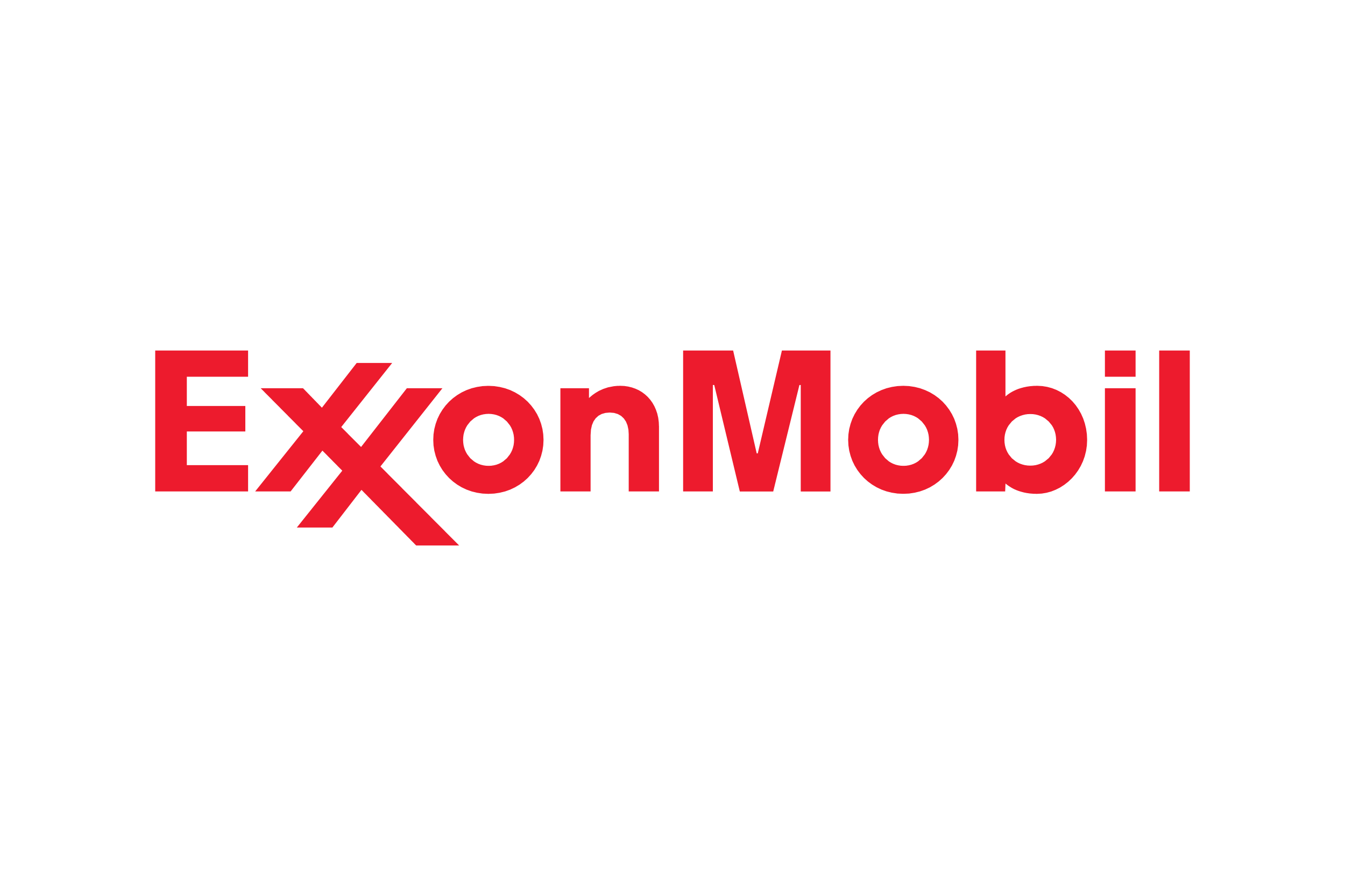 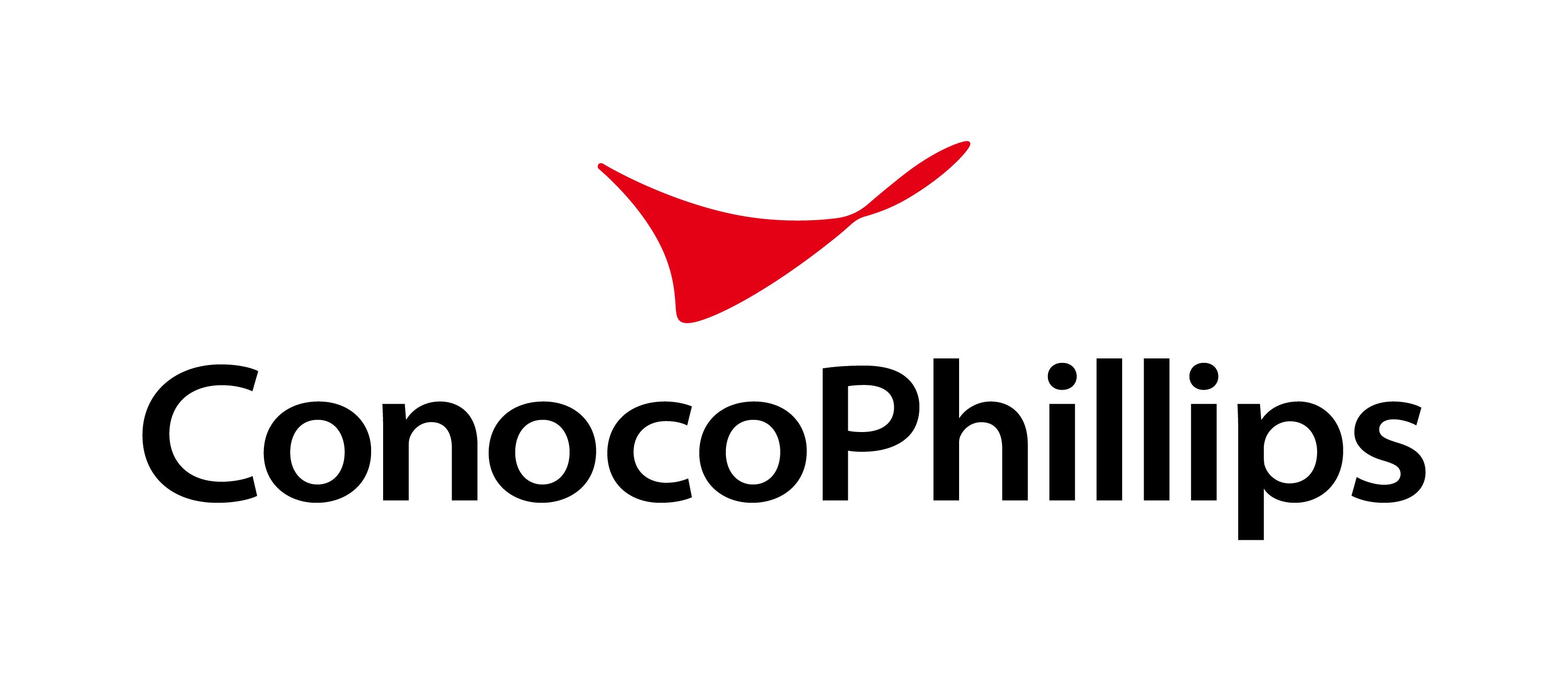 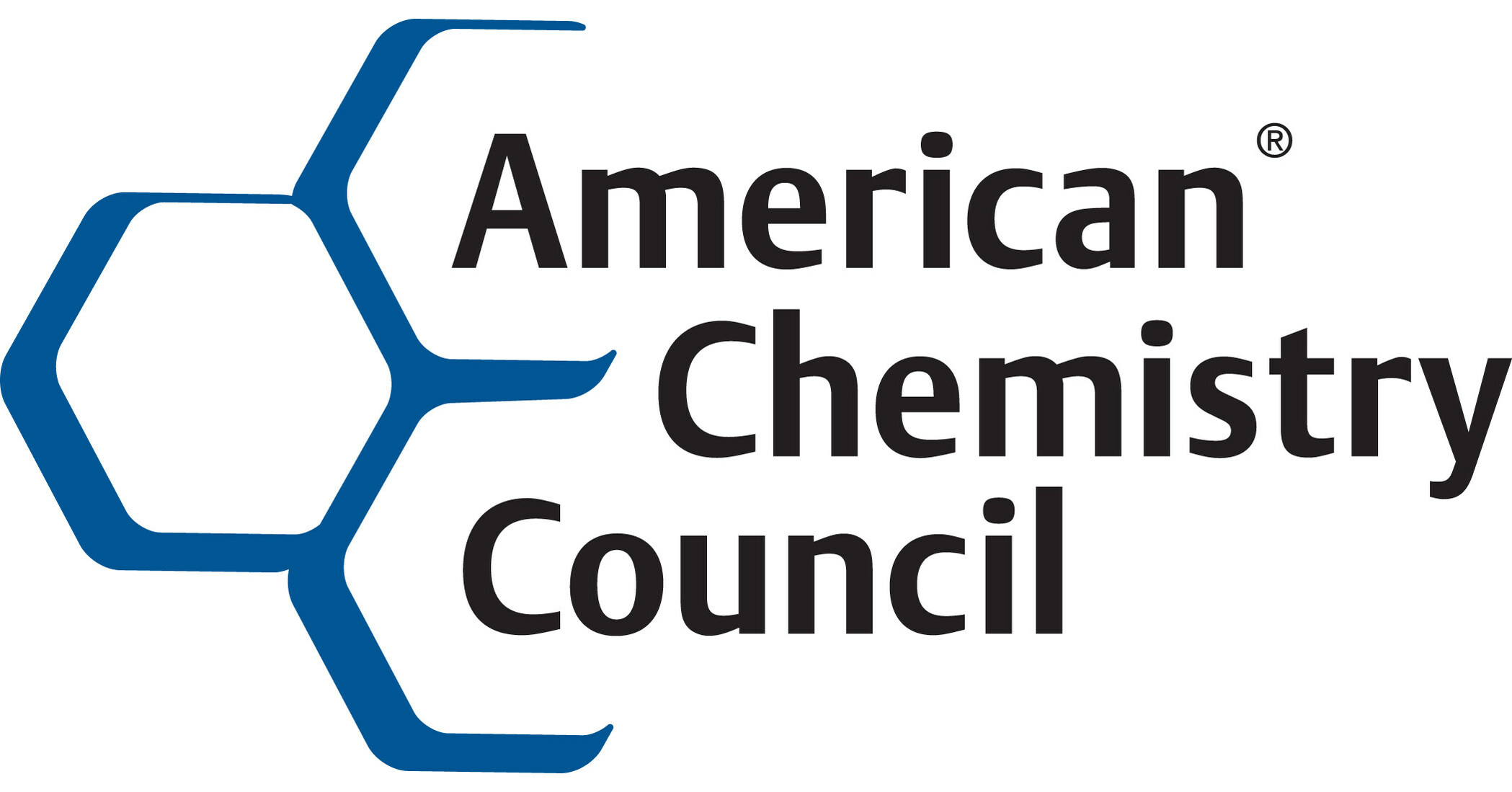 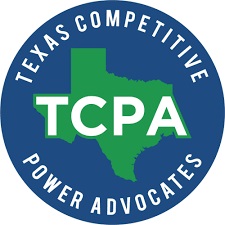 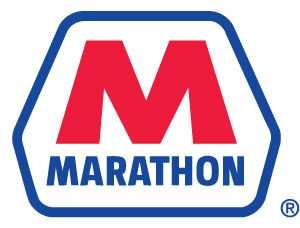 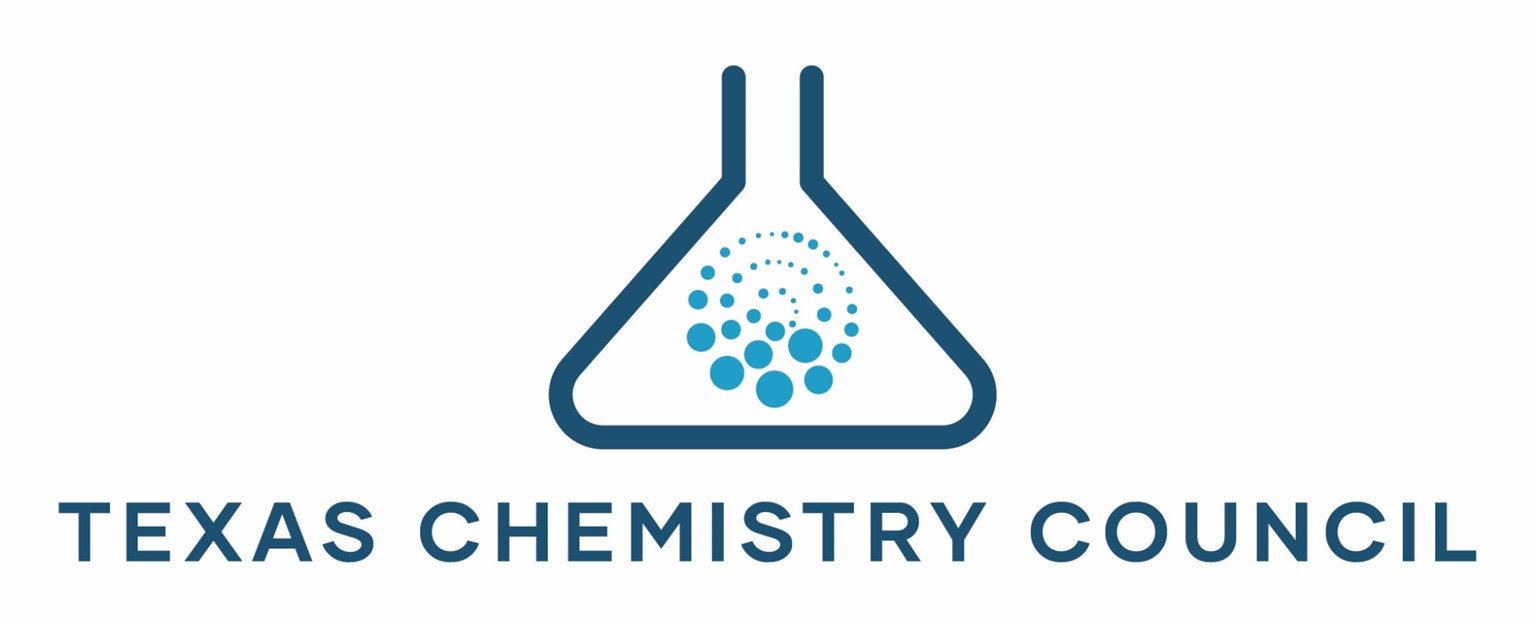